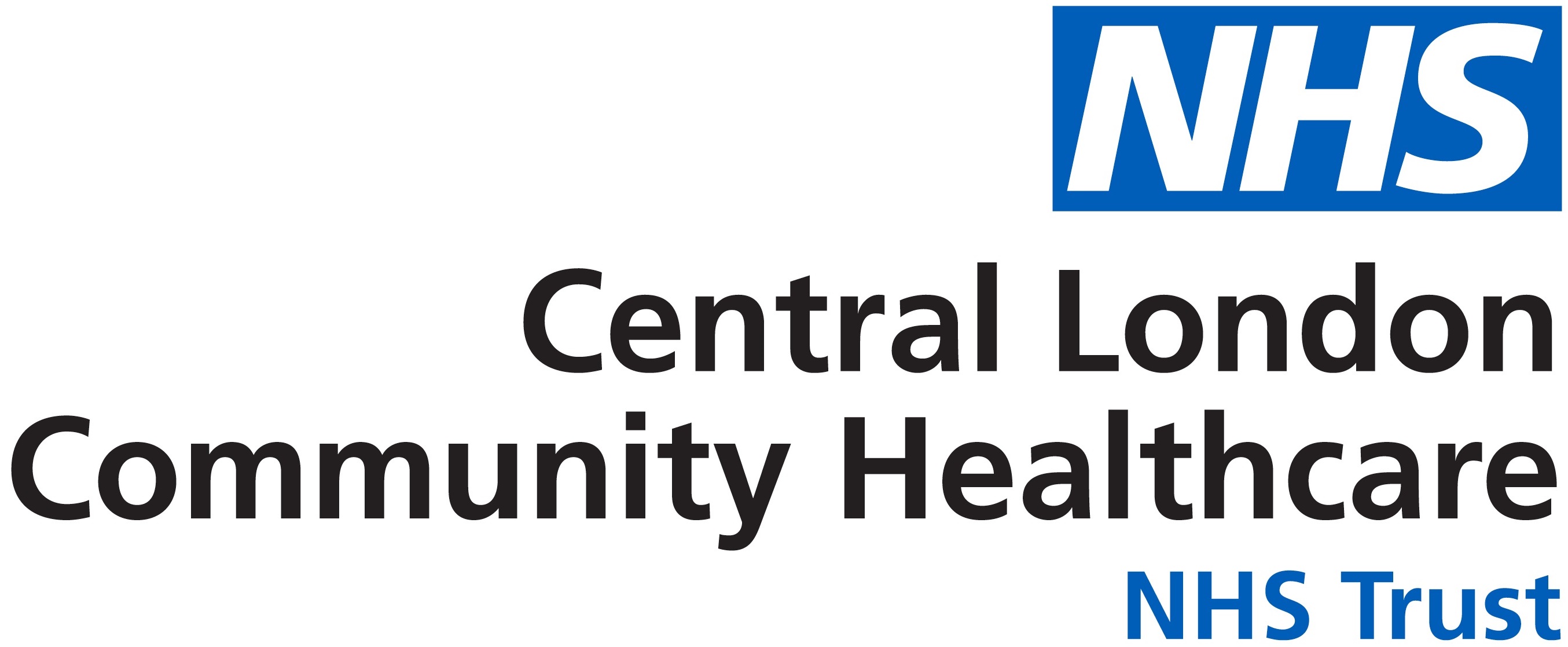 International Nurse Recruitment to a Care Home Setting
Laura Catterall – Clinical Quality Lead – Hertfordshire Division
Thursday 25th November 2021
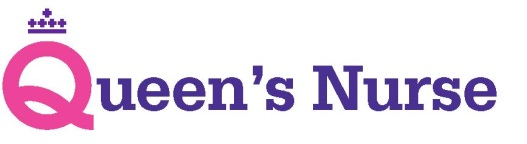 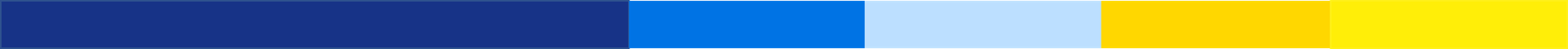 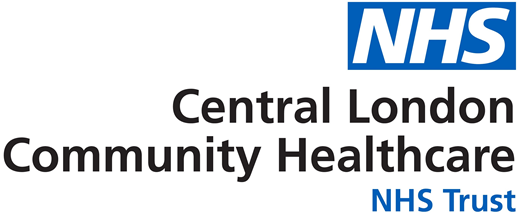 Background
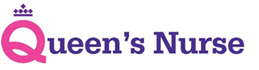 Setting up a new Care Home Team meant we could look at some of the barriers we had faced in recruiting international nurses differently
There were a high number of Band 5 vacancies in the Hertfordshire division
We were approached by CLCH international recruitment team to see if having international nurses in the community in the Hertfordshire Division was possible
We took them up on their offer to have the support of well trained and highly experienced nurses willing to work in the UK and in Hertfordshire 
The virtual interviews were lined up through agencies. As this recruitment cohort was for the whole Trust, the interviews were conducted by the international recruitment team. However we would have like to have been a part of the process.
One of the benefits of this approach is that the International recruitment team manage all the liaison, accommodation, travel passes (Arriva buses in Hertfordshire), OSCE support, ‘care package’, etc.
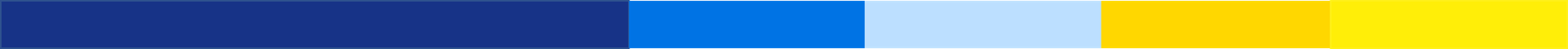 Kat and Ren
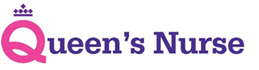 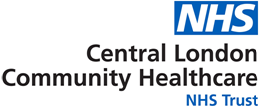 Rather than have Kat and Ren stand up here and talk at you, we are going to show you two short films they made telling a bit about themselves and their experience of the whole process:
Considering coming to the UK
The decision to apply
Coming to the UK
Joining CLCH
Source: NHS Digital DQMI scores
Jenny
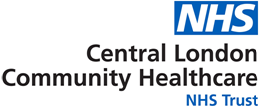 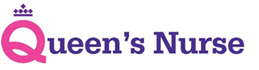 Jenny Chady, Locality Manager for Care Home Team
Leading and supporting the team of qualified and unqualified staff, including inductions, training opportunities, clinical assessment, clinical supervision, overall management responsibility of the team
Aware that other areas of the Trust have international nurses working with them
Onboarding was supported by the international recruitment team but the induction process was managed locally within the team, and support from our PDNs and induction facilitator.
It has been a really positive experience, Kat and Ren bring with them a wealth of knowledge and experience and we have made sure that the support was there so that they could thrive in the team.
Source: Community Services Dataset (CSDS), Ethnicity completeness
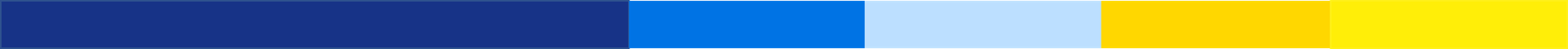 The process
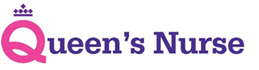 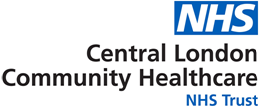 The recruitment process is well established now in CLCH, but new to the community nursing team in the Hertfordshire Division,  and managed by our international recruitment team. 
The benefits far out way our initial barriers such as driving, accommodation, concerns around skill sets. We have gained nurses that are willing to adapt to different situations, have experience of working in a variety of areas, high level of competency in assessment and care planning, fantastic communication skills and willing to seek opportunities to improve their skills and knowledge. 
It has been so successful that we have already welcomed 2 more nurses from Kenya, and have another nurse arriving next week!
Community Nursing is a specialist area that is ever evolving and we need to adapt our ways of working to be able to support more international nurses into this field.
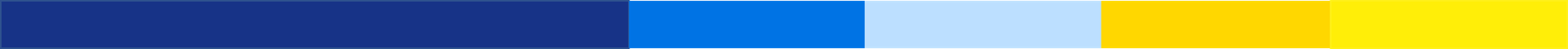